Figure 8. Schematic illustrations to show the progressive colonization of the cerebral wall of the human telencephalon ...
Cereb Cortex, Volume 15, Issue 7, July 2005, Pages 938–949, https://doi.org/10.1093/cercor/bhh194
The content of this slide may be subject to copyright: please see the slide notes for details.
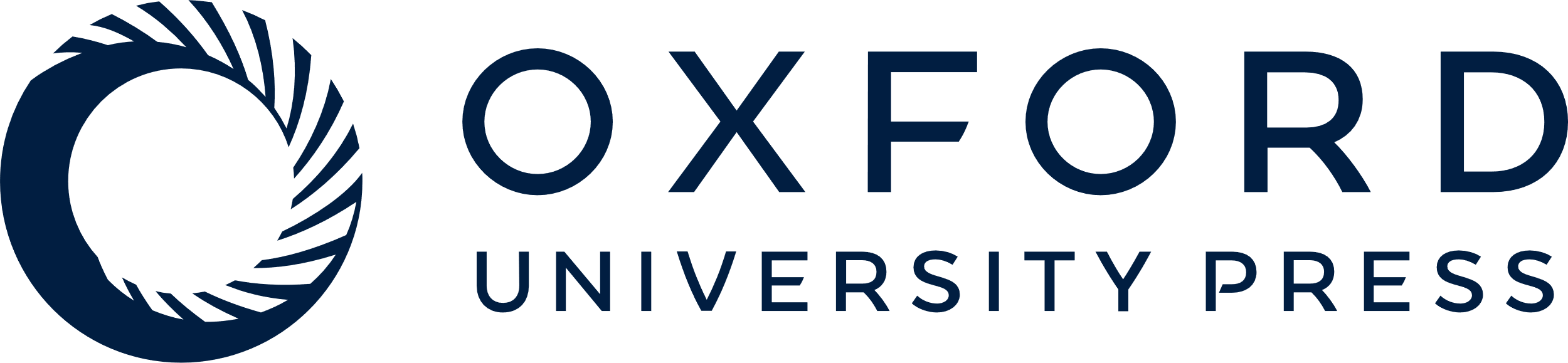 [Speaker Notes: Figure 8. Schematic illustrations to show the progressive colonization of the cerebral wall of the human telencephalon by microglia between 12 and 24 gw. Part II: differential expression of CD68 and MHC class II antigens. CD68 and MHC class II clearly highlighted different populations of microglia within the telencephalon between 12 and 24 gw. CD68 clearly detected amoeboid microglia confined immediately below the cortical plate from 12 to 13 gw as shown previously (Fig. 7). However from 14 to 22 gw, CD68-positive cells were mainly restricted to the lower aspect of the subplate, where they had begun to differentiate into process-bearing forms, and by 24 gw, these cells had distributed towards the cortical plate, occupying the upper aspect of the subplate. Significantly, these CD68++ cells within the subplate did not express MHC class II antigen. Instead, MHC class II positive (and CD68++) cells were restricted to the ventricular and subventricular zones of the developing telencephalon from 14 to 24 gw. Abbreviations: CP, cortical plate; SP, subplate; uSP, upper aspect of subplate; lSP, lower aspect of subplate; IZ, intermediate zone; SVZ, subventricular zone; CC, corpus callosum; VZ, ventricular zone.


Unless provided in the caption above, the following copyright applies to the content of this slide: Cerebral Cortex V 15 N 7 © Oxford University Press 2004; all rights reserved]